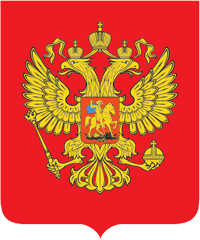 Урок по теме: «      «Я – гражданин России»
Подготовила и провела учитель высшей категории Сафроненко Е.В.
Цели урока:
Закрепить знания основ конституционного строя РФ;

Продолжать обучать умению аргументировать свою точку зрения, формулировать вопросы;

Воспитывать активную гражданскую позицию
Структура урока:1 этап:   беседа2этап: ролевая игра «Пресс-конференция»
Беседа
Что такое выборы?
Какая связь между понятиями «выборы» и «демократия»?
Что  такое предвыборная агитация?
Какие действия, связанные с последней предвыборной компанией, вам запомнились?
Учащиеся 8 «А» отвечают на вопросы учителя
Пресс-конференция
Вопросы приглашенным:1.Соблюдался ли принцип тайного голосования в нашей  школе?2.Почему Медведева показывают по телевизору чаще. Чем других кандидатов?3.Почему парламент избирается по пропорциональной системе, а президент по мажоритарной?
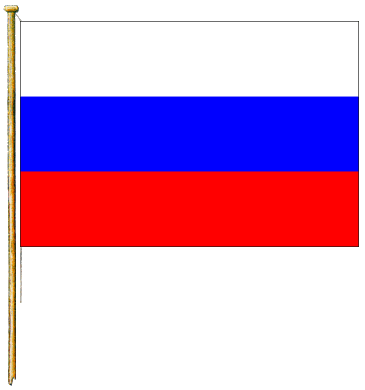 Итоги урока:
Ребята  уточнили свои знания по гражданскому праву, познакомились с интересным человеком, аргументировано доказывали свою точку зрения